Появление неравенства и знати
Основные вопросы урока:
Что такое неравенство?
Как и почему оно появилось?
Что произошло в обществе в результате появления неравенства?
Новые слова:
плуг, ремесло, ремесленник, соседская община, неравенство, знать, классы, государство.
Повторим
Первые земледельцы вскапывали землю деревянной... 
Колосья срезали... 
Растирали зерна на... 
Рубили деревья... 
Земледелие и скотоводство возникли в Западной... 
Из глины научились делать... 
Женщины научились... и …
КАРТОЧКА № 5Подготовь развернутый ответ на вопрос: «Как появилось земледе­лие и скотоводство?» Для этого вспомни:-На какое свойство растений обратили внимание женщины, зани­маясь собирательством?-Какие первые культуры начал выращивать человек?-Как первобытные люди обрабатывали землю?-Какие орудия труда они использовали при обработке земли?-Как поступали с детенышами убитых животных?-Каких животных первобытные люди стали разводить?Сделай вывод, что дали человеку скотоводство и земледелие?
КАРТОЧКА № 6
    Подготовь развернутый ответ на вопрос:«Какие новые занятия появились у древних людей?» Для этого вспомни:
- Из чего люди делали посуду?
- Из чего изготавливали ткань?
- Сделай вывод, какое значение имело появление этих новых заня­тий для людей.
ТЕМА УРОКА:
ПОЯВЛЕНИЕ НЕРАВЕНСТВА И ЗНАТИ
ПЛАН
Обработка металлов и совершенствование орудий труда.
Переход от родовой общины к соседской.
Появление неравенства и знати.
РЕМЕСЛЕННИК –
ЧЕЛОВЕК, КОТОРЫЙ ПРОФЕССИОНАЛЬНО ЗАНИМАЕТСЯ ИЗГОТОВЛЕНИЕМ СОСУДОВ, ОРУДИЙ ТРУДА, ТКАНЕЙ ИЛИ ДРУГИХ ИЗДЕЛИЙ.
Развитие ремёсел.
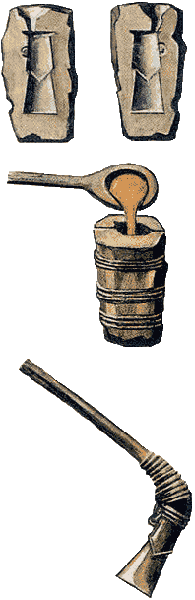 Люди заметили, что попавшие в очаг самородки меди  размягчаются в огне и меняют форму при ударе. Это свойство позволило выковывать из меди разные предметы. Медь  была первым металлом, из которого люди научились делать орудия труда.
Около 9 тыс. лет назад в Западной Азии появилось новое занятие – обработка металлов. Первым металлом, из которого люди научились делать орудия труда была МЕДЬ.
Мастера научились работать
                        и с драгоценными металлами –
                        ЗОЛОТОМ, СЕРЕБРОМ. Из них
                        изготавливали украшения.
Изобретение плуга
Изобретение деревянного плуга положило начало плужному земледелию. Благодаря изобретению плуга, использованию животных для рыхления земли, появлению медных орудий отпала необходимость о совместном труде всей общины на полях.
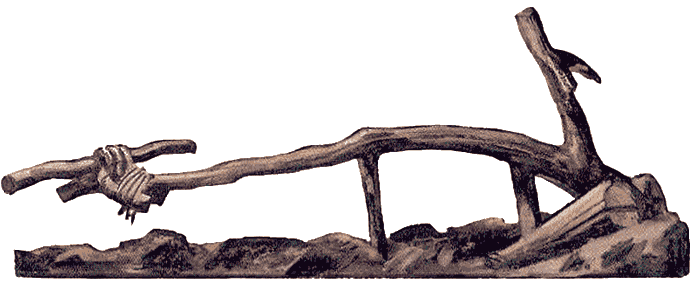 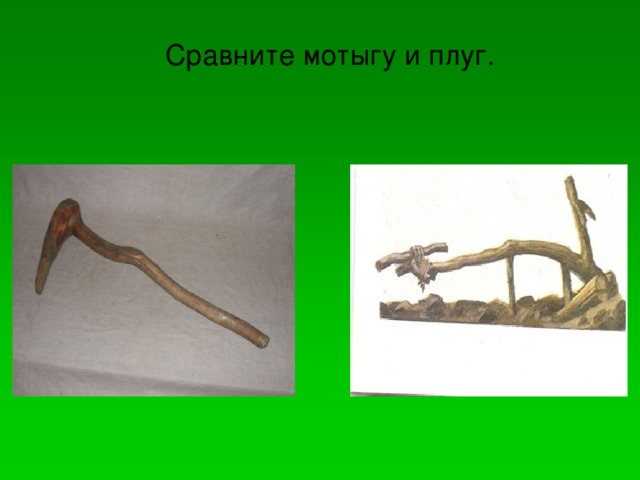 У каждой семьи своё хозяйство
Пахота на полях
Применение медных орудий труда
Появление  большего количества продуктов
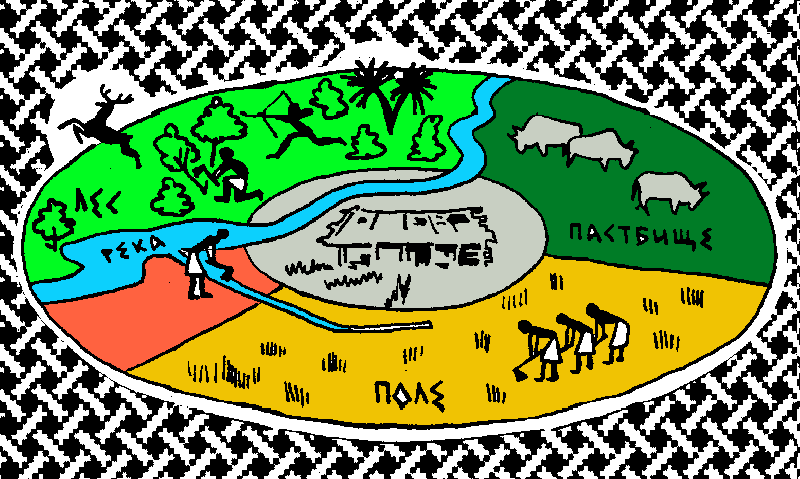 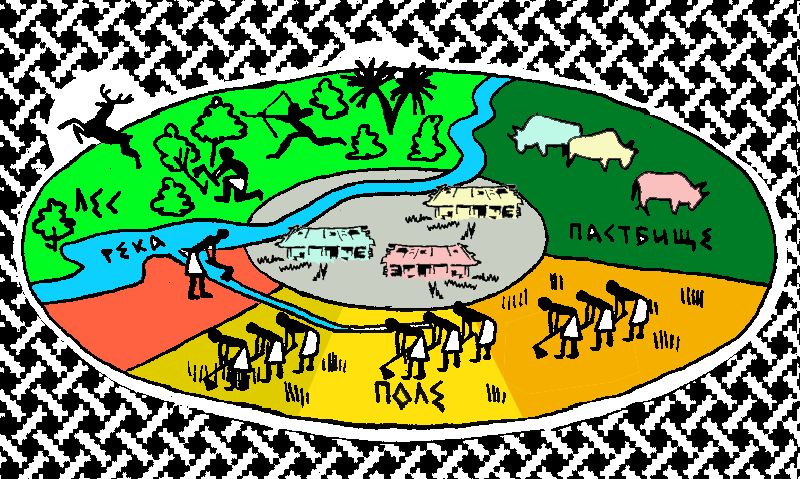 Управление обществом
Родовая 
община
Соседская 
община
ВОЖДЬ – глава племени. Руководил военными 
действиями племени.
Появление неравенстваСоседская община – это коллектив людей, не являющихся родственниками, но совместно выполняющих ряд работ (осушение болот, расчистка леса под пашню, выкапывание пруда и т.д.)
Разное отношение к труду, непредвиденные природные явления приводили к имущественному неравенству.
Н Е Р А В Е С Т В О –
деление общества 
на 
богатых и бедных
К  Л  А  С  С  Ы –
ЭТО БОЛЬШИЕ ГРУППЫ ЛЮДЕЙ, КОТОРЫЕ ВЫДЕЛЯЮТСЯ В ОБЩЕСТВЕ ПО ИМУЩЕСТВЕННОМУ ПРИЗНАКУ, ТО ЕСТЬ ПО ТОМУ, ЧТО ОНИ ИМЕЮТ.
ЗНАТЬ —
БОГАТЫЕ И ВЛИЯТЕЛЬНЫЕ ЛЮДИ ГОСУДАРСТВА
СХЕМА ЗАРОЖДЕНИЯ ГОСУДАРСТВА
ПОЯВЛЕНИЕ  РЕМЕСЛА
НОВЫЕ ОРУДИЯ ТРУДА
ИЗЛИШКИ
НЕРАВЕНСТВО
ПЕРЕХОД ОТ РОДОВОЙ ОБЩИНЫ К СОСЕДСКОЙ
Г О С У Д А Р С Т В О
Государство -
Организация общества, в которой существуют границы, власть, законы и сбор налогов.
КРОССВОРД
ПО ГОРИЗОНТАЛИ:
Первый металл, освоенный человеком.
Большие группы людей, которые выделяются в обществе по имущественному признаку.
Род занятия человека.
Богатые, влиятельные люди.
Организация общества, в которой существуют границы, власть, законы и сбор налогов.
КЛЮЧЕВОЕ СЛОВО: 
появление в обществе богатых и бедных людей.
КРОССВОРД